Chapter 4: Grouping Objects
Part 4
toddfadoir.com/java
Working with Strings
String str;
str = "M-PopMuzic.mp3"
 "M-PopMuzic.mp3"   (String)
str.indexOf(".")
 10   (int)
str.indexOf("-")
 1   (int)
 str.substring(0,0)
 ""   (String)
 str.substring(0,1)
 "M"   (String)
Working with Strings
str = "Quote the raven, Evermore."
 "Quote the raven, Evermore."   (String)
 System.out.println(str);
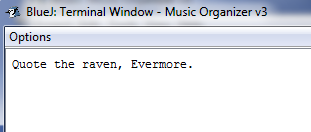 Working with Strings
str = "Quote the raven, \”Evermore.\”"
 "Quote the raven, “Evermore.”"   (String)
 System.out.println(str);
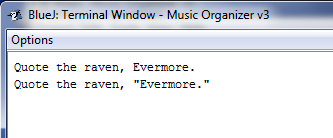 Working with audio
Copy the project “Music Organizer v3” from the x:
What does this do?
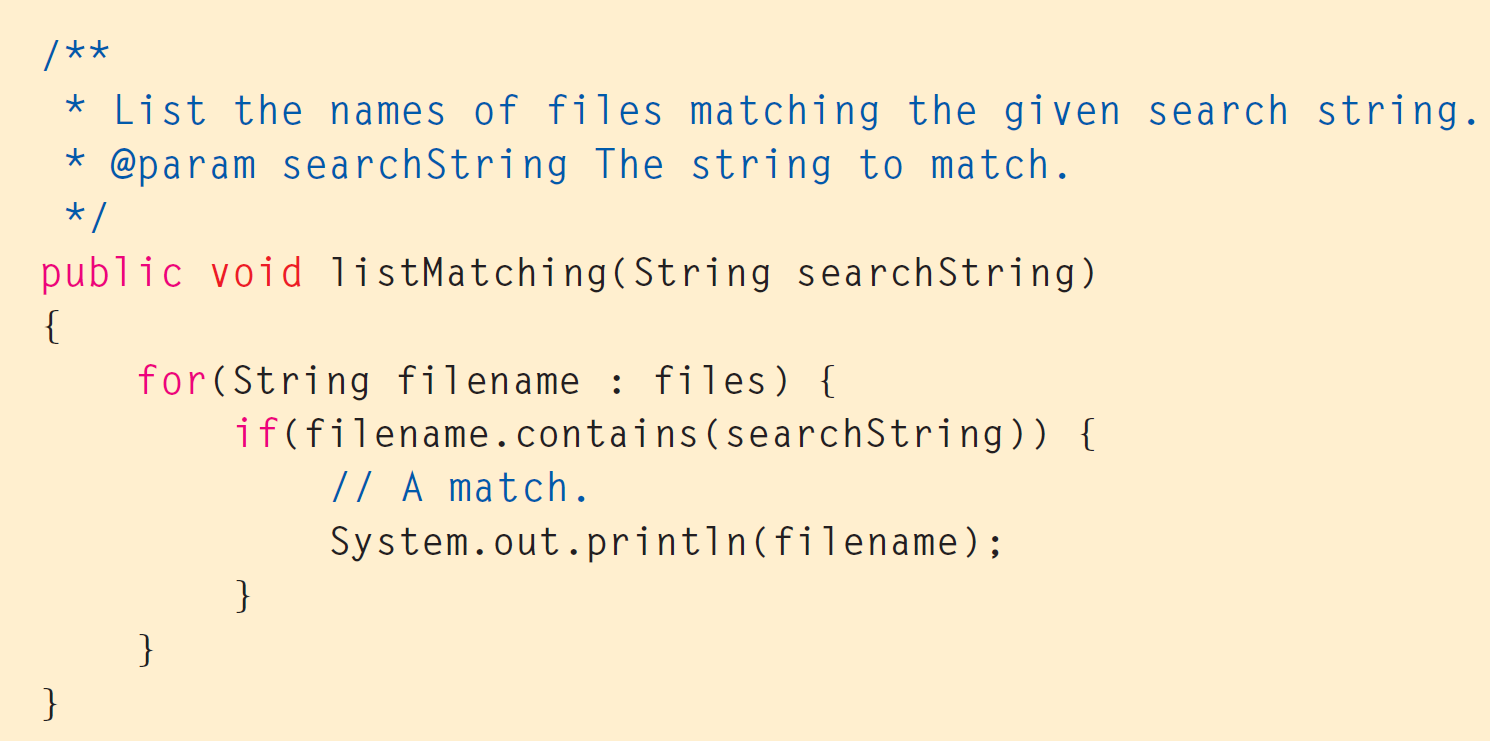